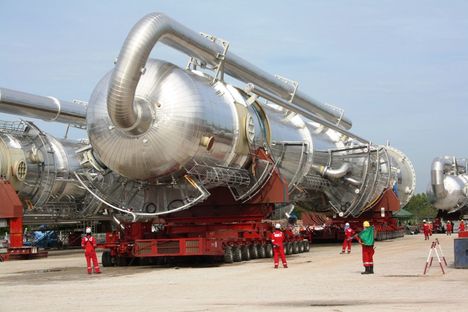 What type of wire will you use?

How do you know?
Objective
21 February 2017
Elastic strain energy
When a spring or wire is stretched potential energy is stored. 

This form of potential energy is called elastic strain energy.

Consider a spring of original length L undergoing an extension ΔL due to a tensile force F.
Elastic strain energy
force
The graph opposite shows how the force varies as the spring extends. 

The work done in extending the spring is given by: 
work = force x distance
0
extension
force
F
area = ½ F ΔL
0
ΔL
extension
Elastic strain energy
= average tensile force x 	extension

= ½ F ΔL 
= area under the curve
= energy stored in the spring

and so:

elastic strain energy = ½ F ΔL
When a spring is squashed and shortened, the force is described as a compressive force.
When a spring is stretched and made long, the force is described as a tensile force.
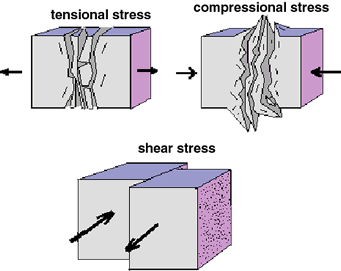 When a compressive force or tensile force  is applied, the spring gets deformed. The ability to go back to its original shape depends on the elasticity of the spring.
All springs have a surface area. When a load is attached on a spring, it feels a pressure. This pressure is called stress.
Stress is measured in Pascal's.
When a load is attached on a spring, the length increases.
The extension of the spring can be compared to the original length using ratios. This is called strain.
It has no units of measurements.
Stress (σ)
stress =  	_____force_____
	          cross-section area 
		
			σ = F / A

unit – Pa (pascal) or Nm-2
Note: 1 Pa = 1 Nm-2
Breaking stress
This is the stress required to cause a material to break.
Strain (ε)
Strain   =       extension
 		        original length 
			
			ε = ΔL / L

unit – none (it’s a ratio like pi)
Question
A wire of natural length 2.5 m and diameter 0.5 mm is extended by 5 cm by a force of 40 N. Calculate: 
(a) the tensile strain
(b) the tensile stress 
(c) the force required to break the wire if its breaking stress is 1.5 x 109 Pa.

(a) ε = ΔL / L
= 0.05m / 2.5m
tensile strain, ε = 0.02
Question
(b) σ = F / A

A = Area 
= π D2 / 4 
= π x 0.0005m2  / 4 
= 1.96 x 10-7 m2

σ = 40N / 1.96 x 10-7 m2

stress, σ = 2.04 x 108 Pa
(c) σ = F / A  

→  F = σ A  
= 1.5 x 109 Pa x 1.96 x 10-7 m2 

Breaking Force, F = 294 N
The Young Modulus (E )
This is a measure of the stiffness of a material.

Young modulus   =     stress
  			    strain
	
			E = σ / ε

unit – pascal   (same as stress)
Also: 	tensile stress = F / A 
		and tensile strain = ΔL / L

Therefore: 	E  = 	(F / A) 
       		          (ΔL / L)
	
which is the same as:	
				E = 	 F  L  
 					A ΔL
Examples of Young Modulus – What do these numbers mean?
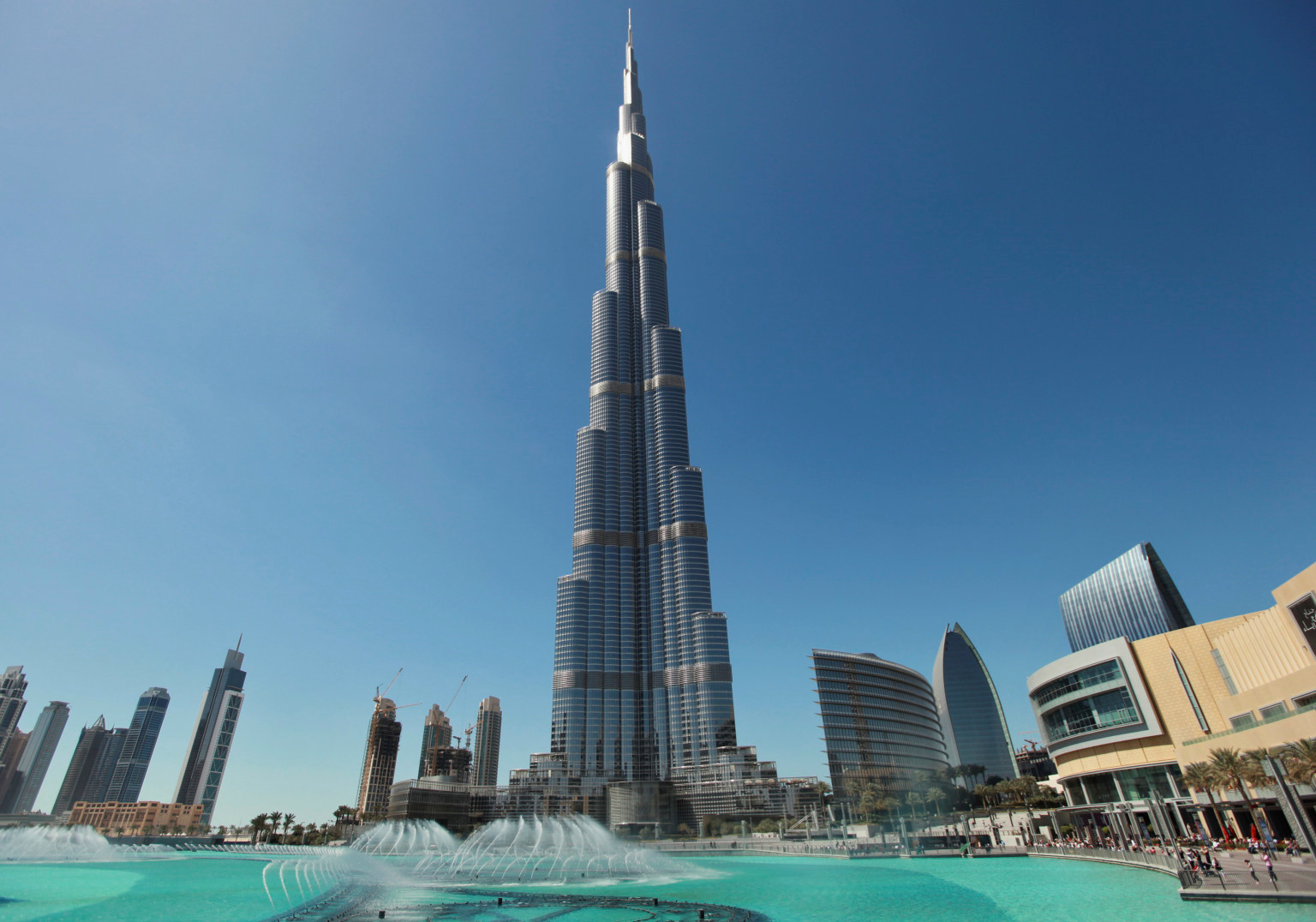 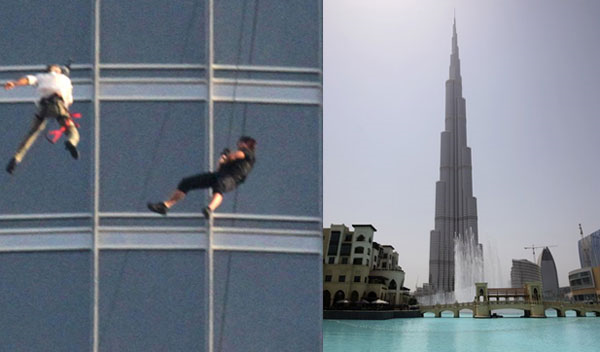 Tom cruise : Burj Khalifa stunt
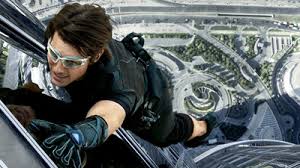 The actor climbed up -- and also ran down -- the mirrored glass exterior of the Burj Khalifa, the 181-story, 2,723-foot-tall skyscraper in Dubai that holds the record for the highest structure ever built.
The wire attached to Tom cruise is 2.5m in length and cross sectional area of 2.8x10-7 m². At an extension corresponding to load of 82N ( When Tom is on the string). The extension is 7.6 x 10-3 m calculate for the wire ::
The tensile stress
The tensile strain
Young modulus of the wire.
Energy stored in the wire.
Tom Cruise :  Burj Khalifa
Question 1
Calculate the tensile strain caused to a steel wire when put under 4.0 x 10 7 Pa of stress.
E = σ / ε
→ ε = σ / E
= (4.0 x 10 7 Pa) / (210 x 10 9 Pa)
= 0.01904

tensile strain = 0.00019
Question 2
A metal wire of original length 1.6m, cross sectional area 0.8 mm2 extends by 4mm when stretched by a tensile force of 200N. 
Calculate the wire’s 
(a) strain, 
(b) stress 
(c) Young Modulus.
(a) ε = ΔL / L
= 0.004m / 1.6m
= 0.0025
strain = 0.0025
(b) σ = F / A
= 200N / 0.8 x 10 - 6 m2      
(1m2 = 1 000 000 mm2)
stress = 2.5 x 108 Pa

(c) E = σ / ε
= 2.5 x 10 8 / 0.0025
Young modulus = 1.0 x 1011 Pa
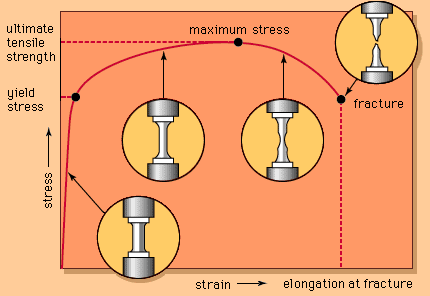 What is meant by ‘strain energy’?
Show that the strain energy stored by a spring is given by: strain energy = ½ F ΔL.
A spring of natural length 30 cm is extended to 36cm by a force of 5N. Calculate the energy stored in the spring.
Explain why a rubber band becomes warmer when it is continually stretched and unstretched.
Show that the strain energy stored by a spring is given by: strain energy = ½ k ΔL2.